AIUTACI ANCHE TU A SOSTENERE LE ATTIVITA' ORGANIZZATE DALLA SEZIONE GSD DI MONZA

Il vostro contributo è importante perché ci dà l'opportunità di continuare ad organizzare gli eventi in programma e ci conferma l'apprezzamento sia per le attività proposte sia per gli sforzi messi in campo volti a creare sostegno e rete tra famiglie e coppie che ci frequentano.
 

COME FARE: 

1) Con una erogazione liberale sul seguente conto corrente (detraibile dalla dichiarazione dei redditi):
C/C bancarioIBAN: IT30J0845320400000000931449 
BCC Carugate -Agenzia Viale Sicilia, 4 - Monza 
intestato a: Genitori si diventa onlus 
causale: erogazione liberale per la Sezione di Monza 

2) Rinnovando la tessera associativa
 
3) Con la firma del 5x1000
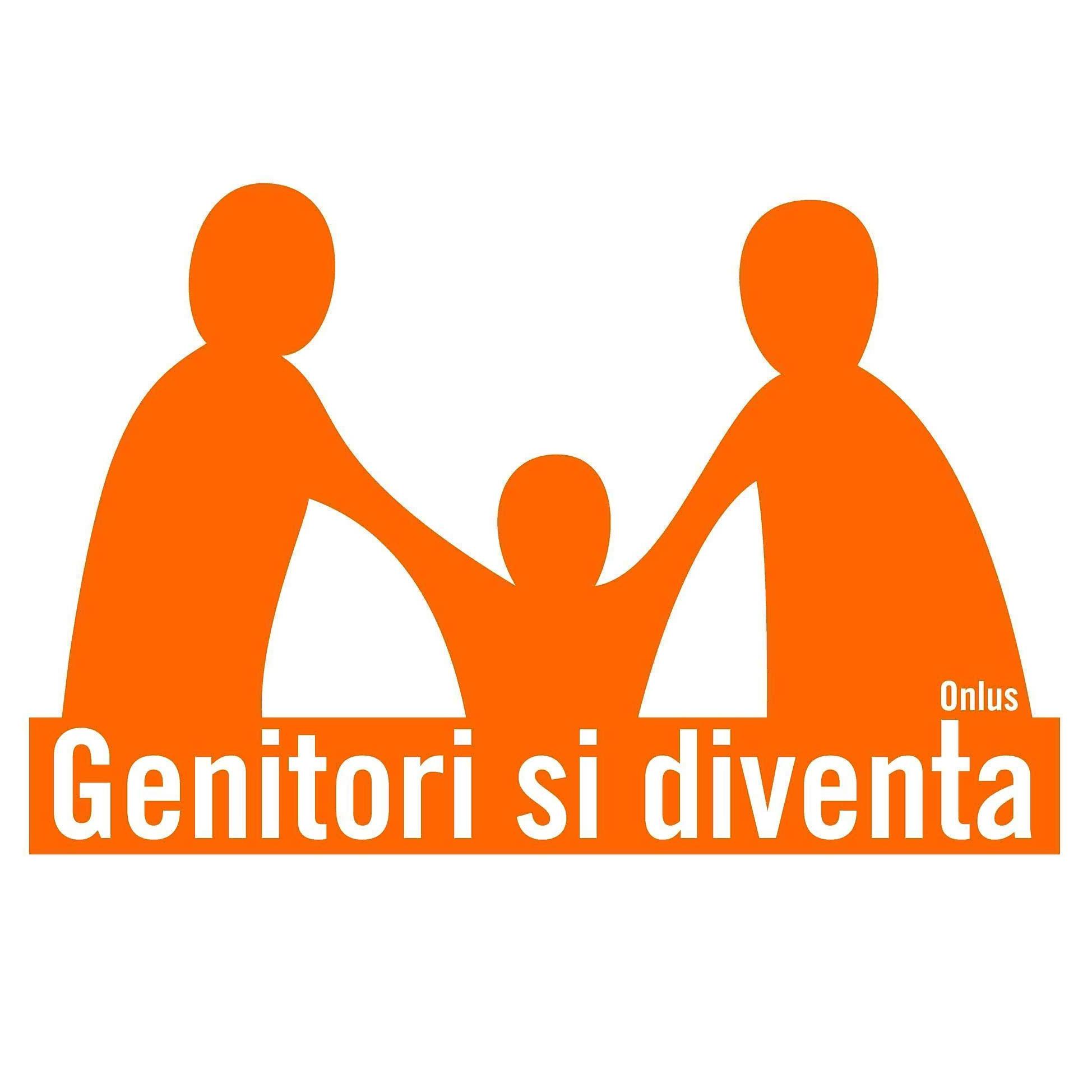